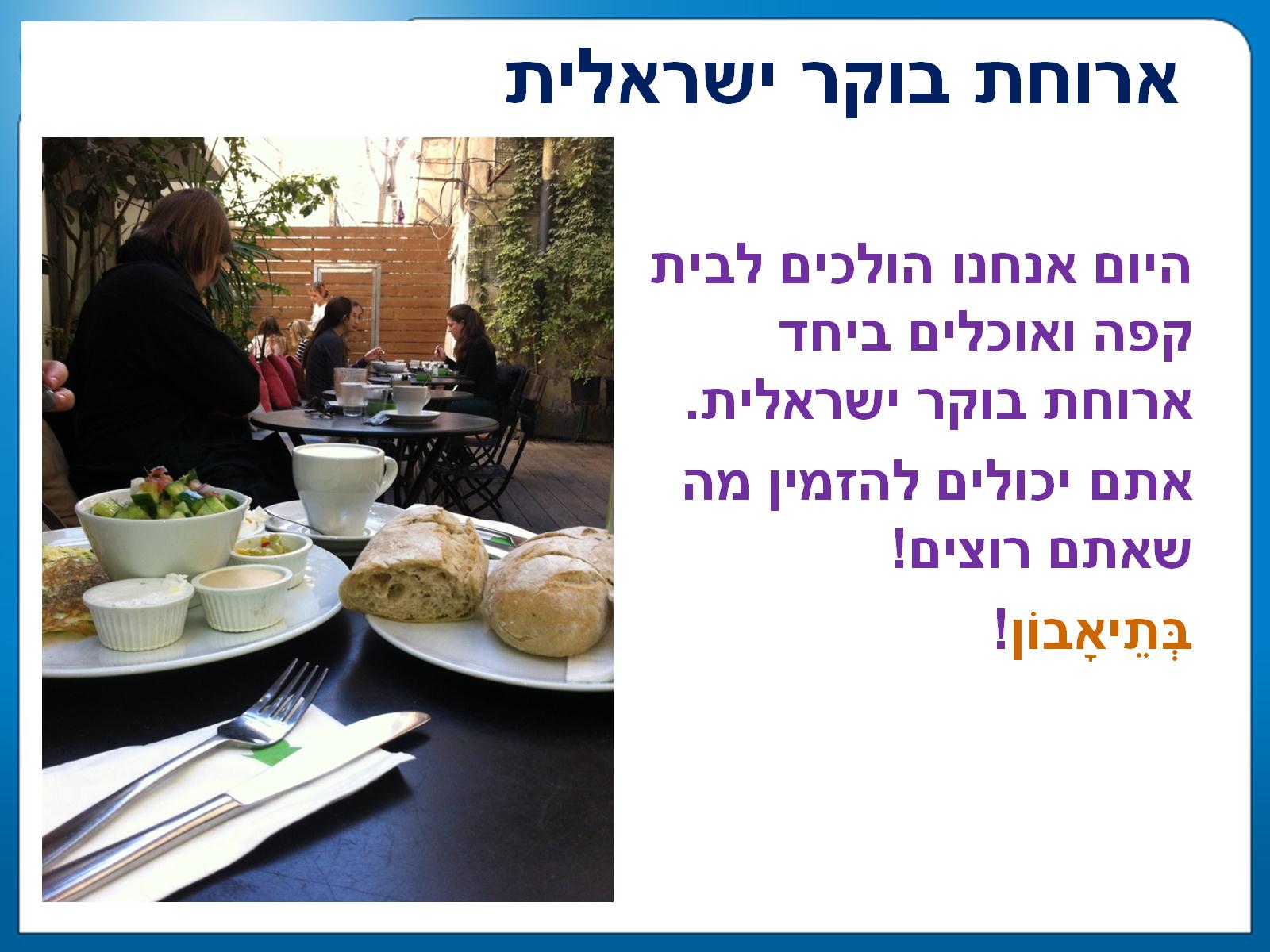 ארוחת בוקר ישראלית
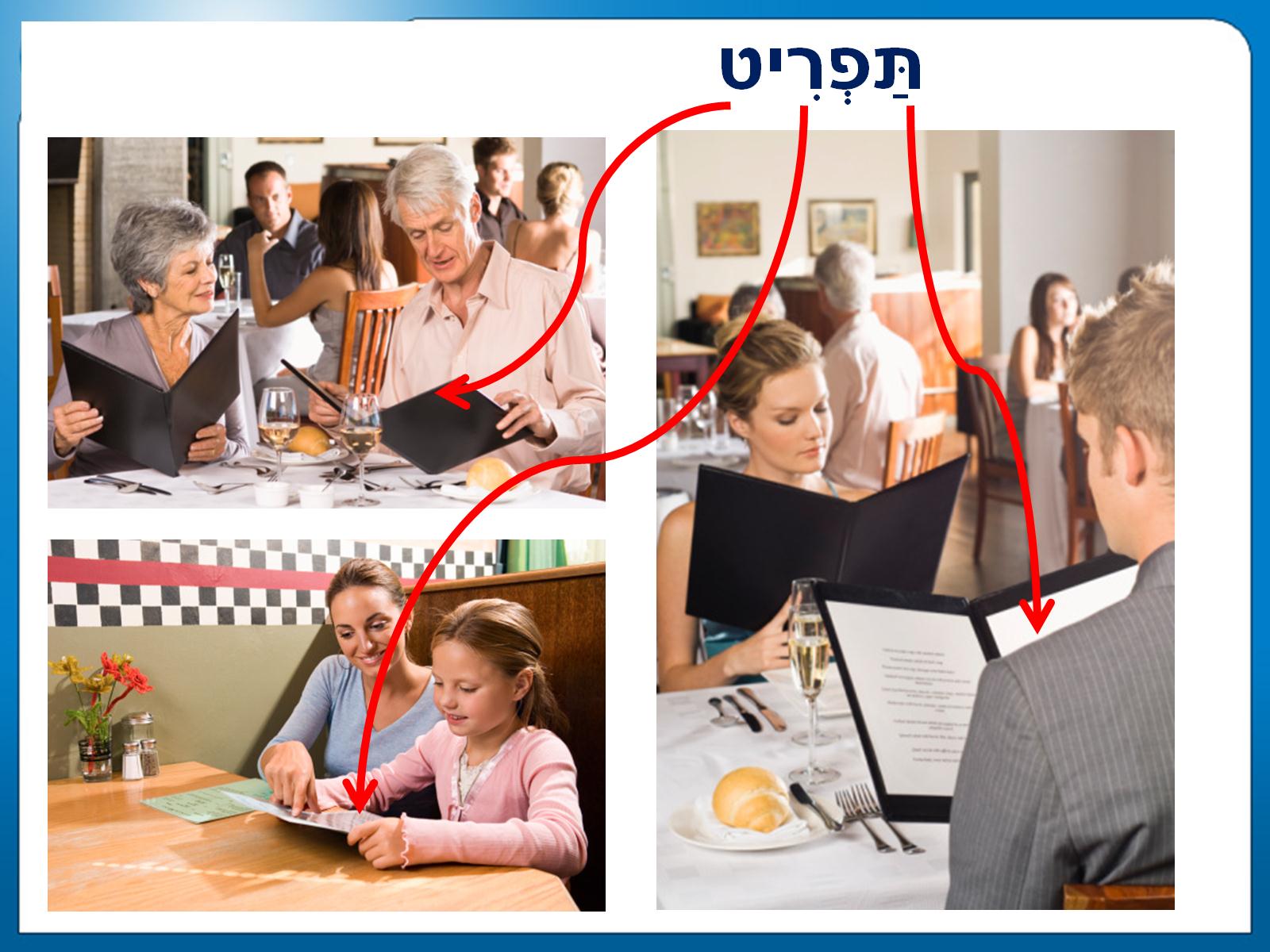 תַּפְרִיט
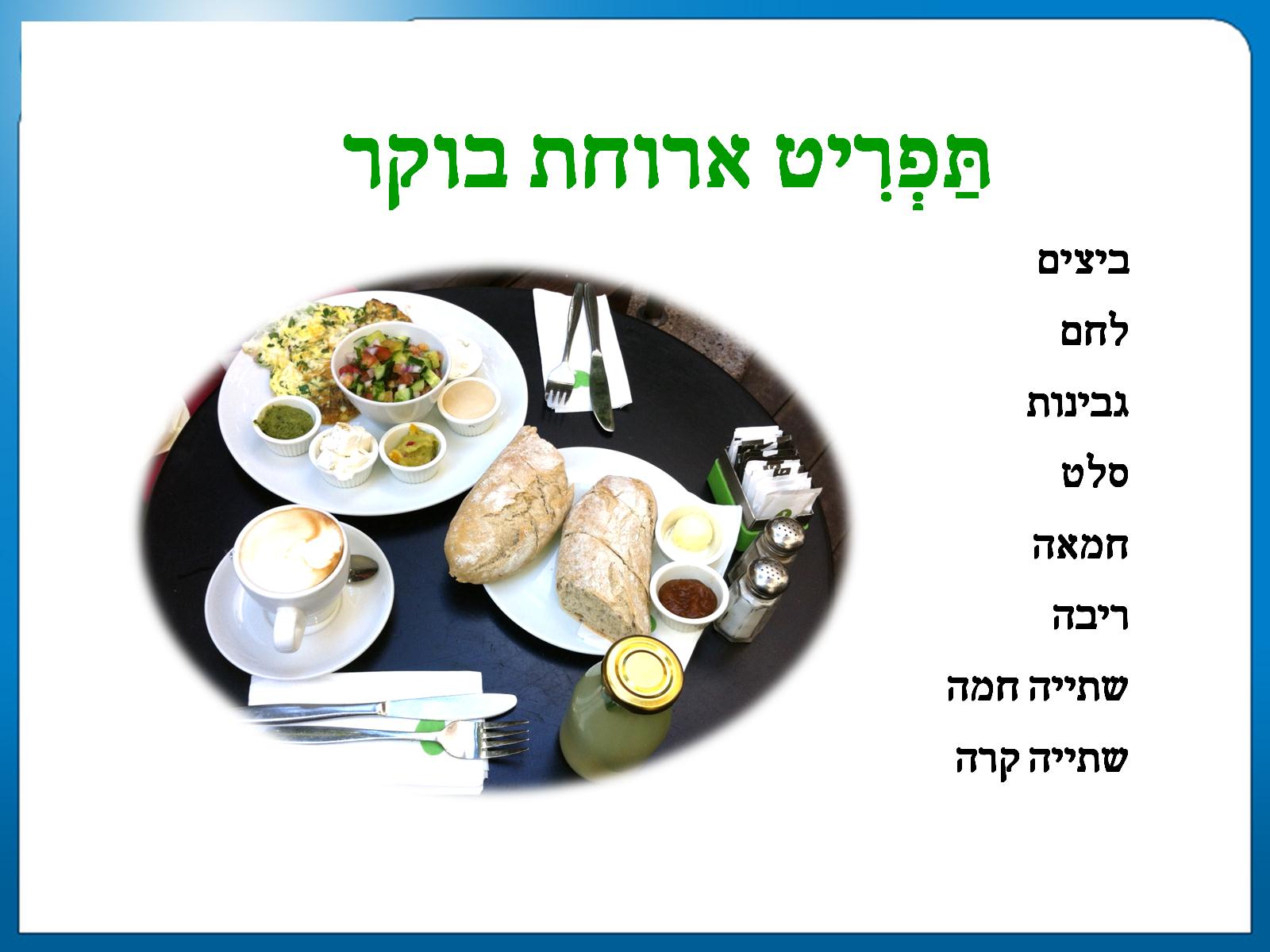 תַּפְרִיט ארוחת בוקר
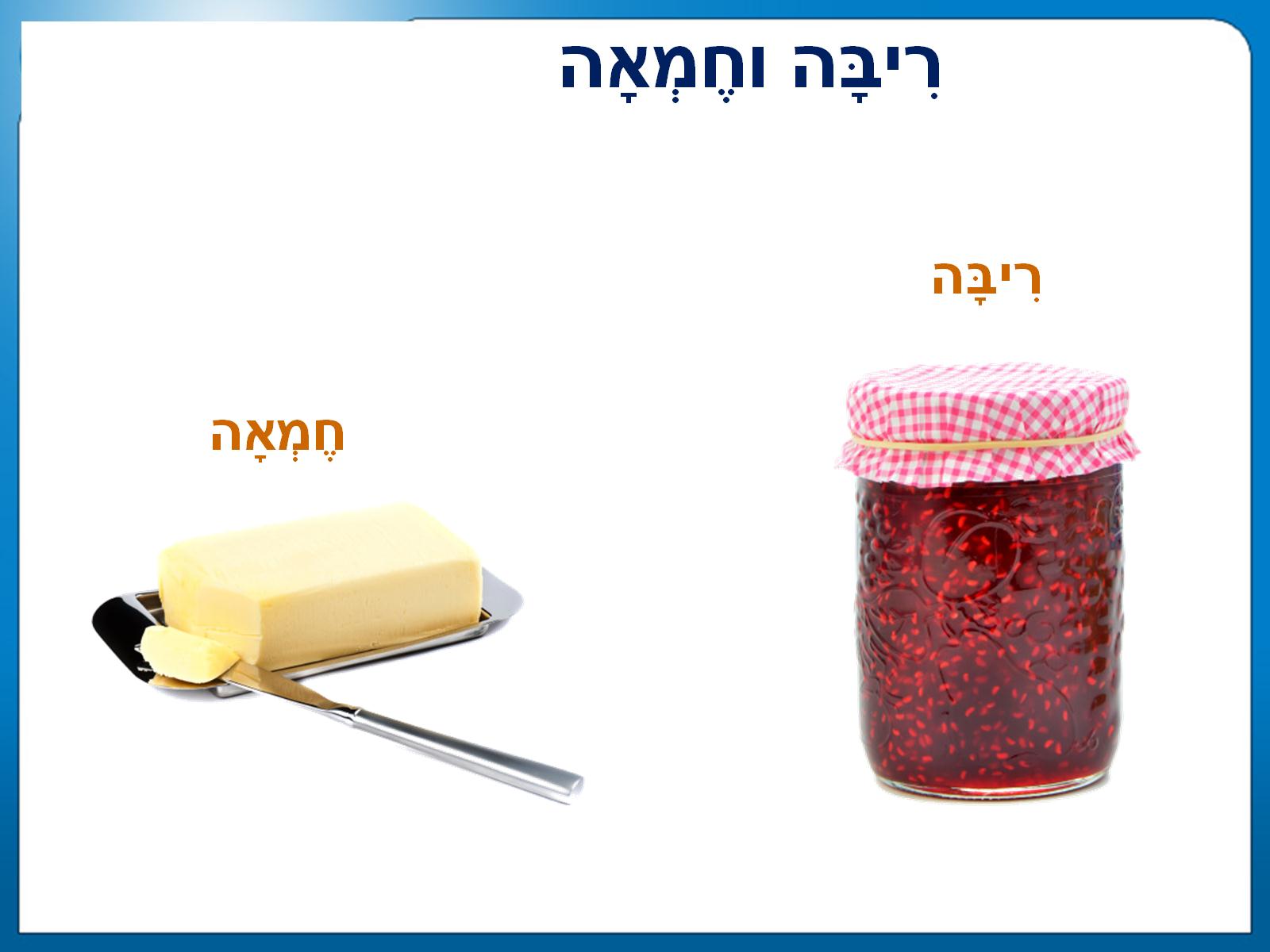 רִיבָּה וחֶמְאָה
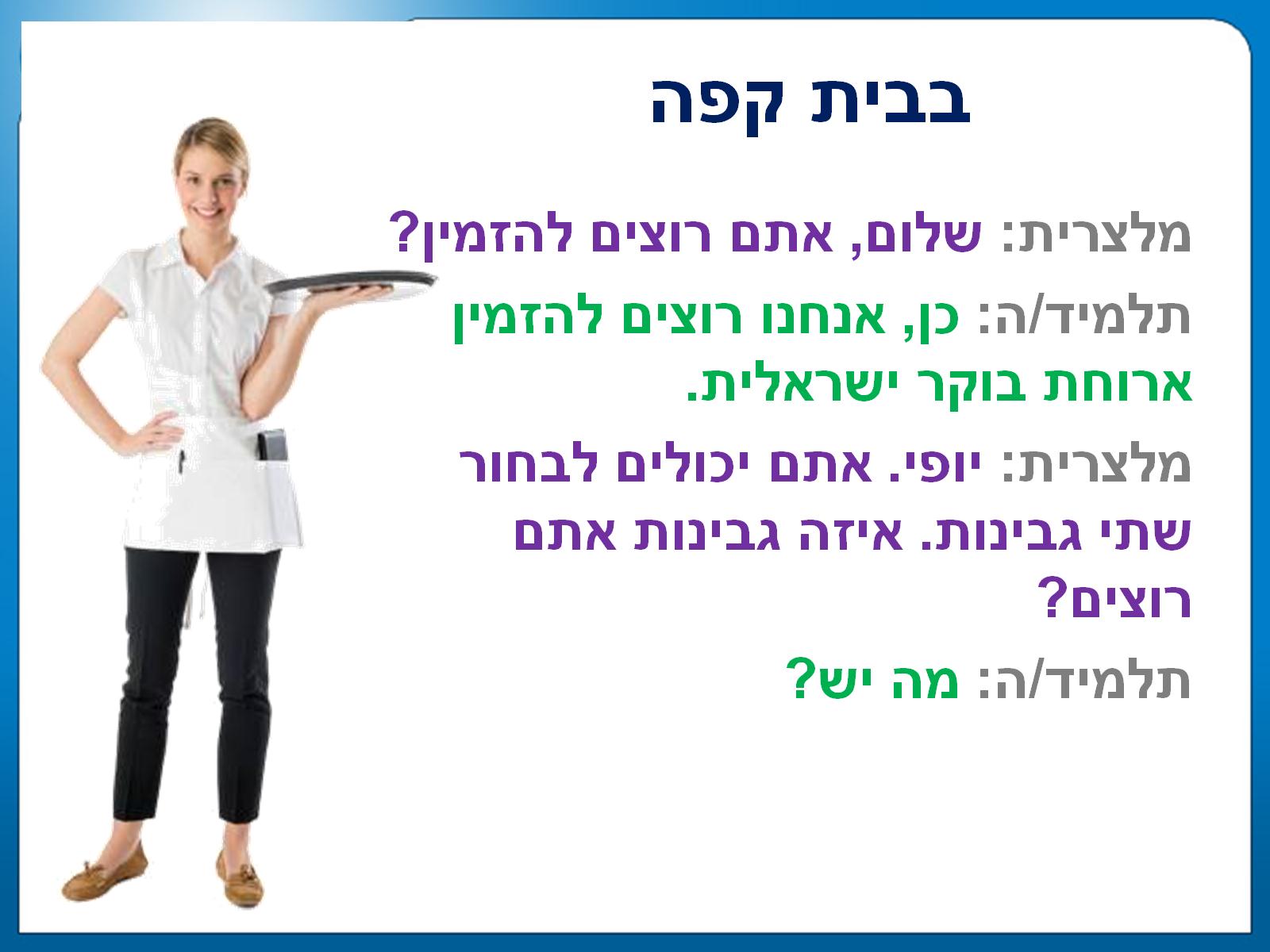 בבית קפה
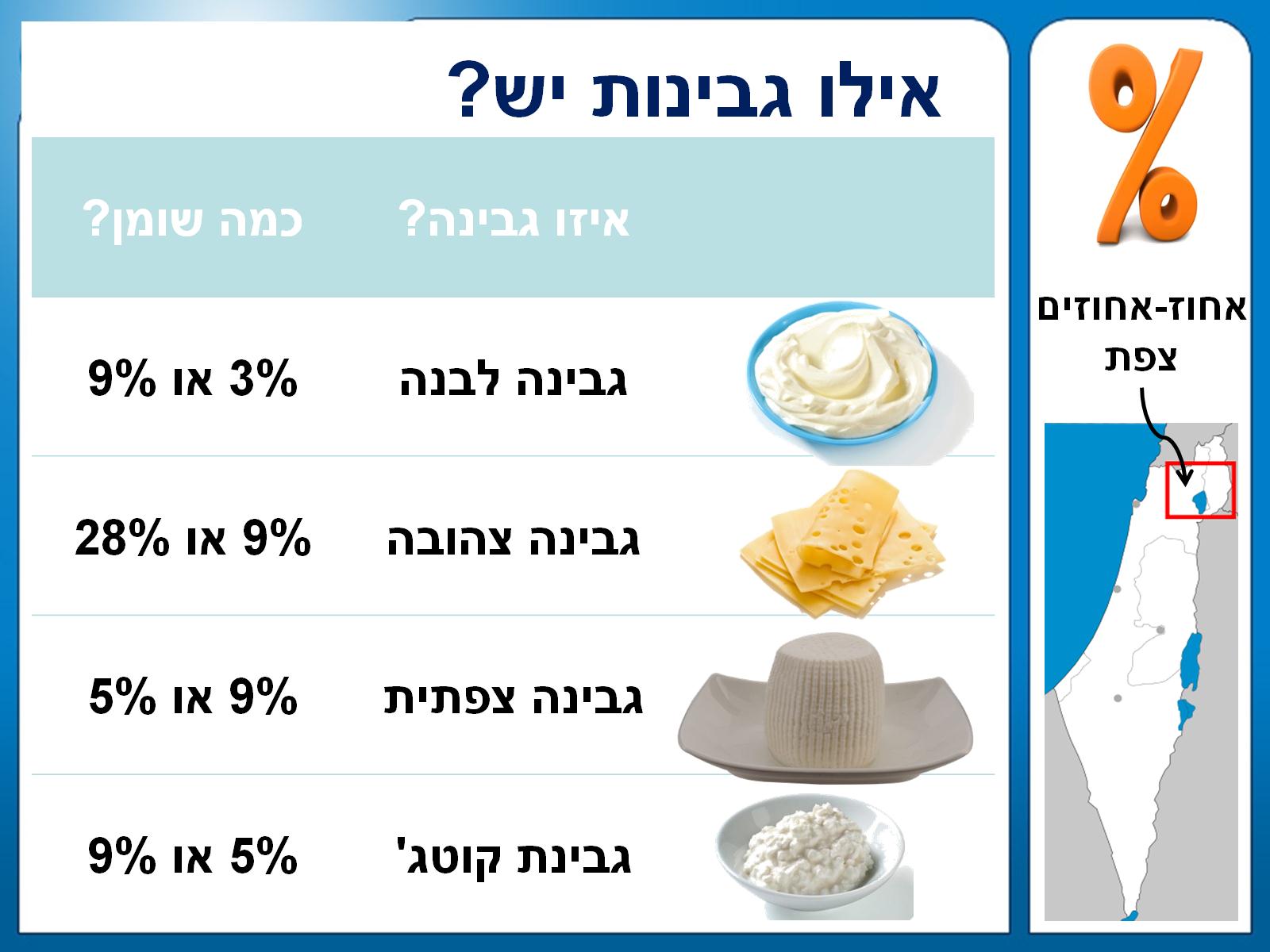 אילו גבינות יש?
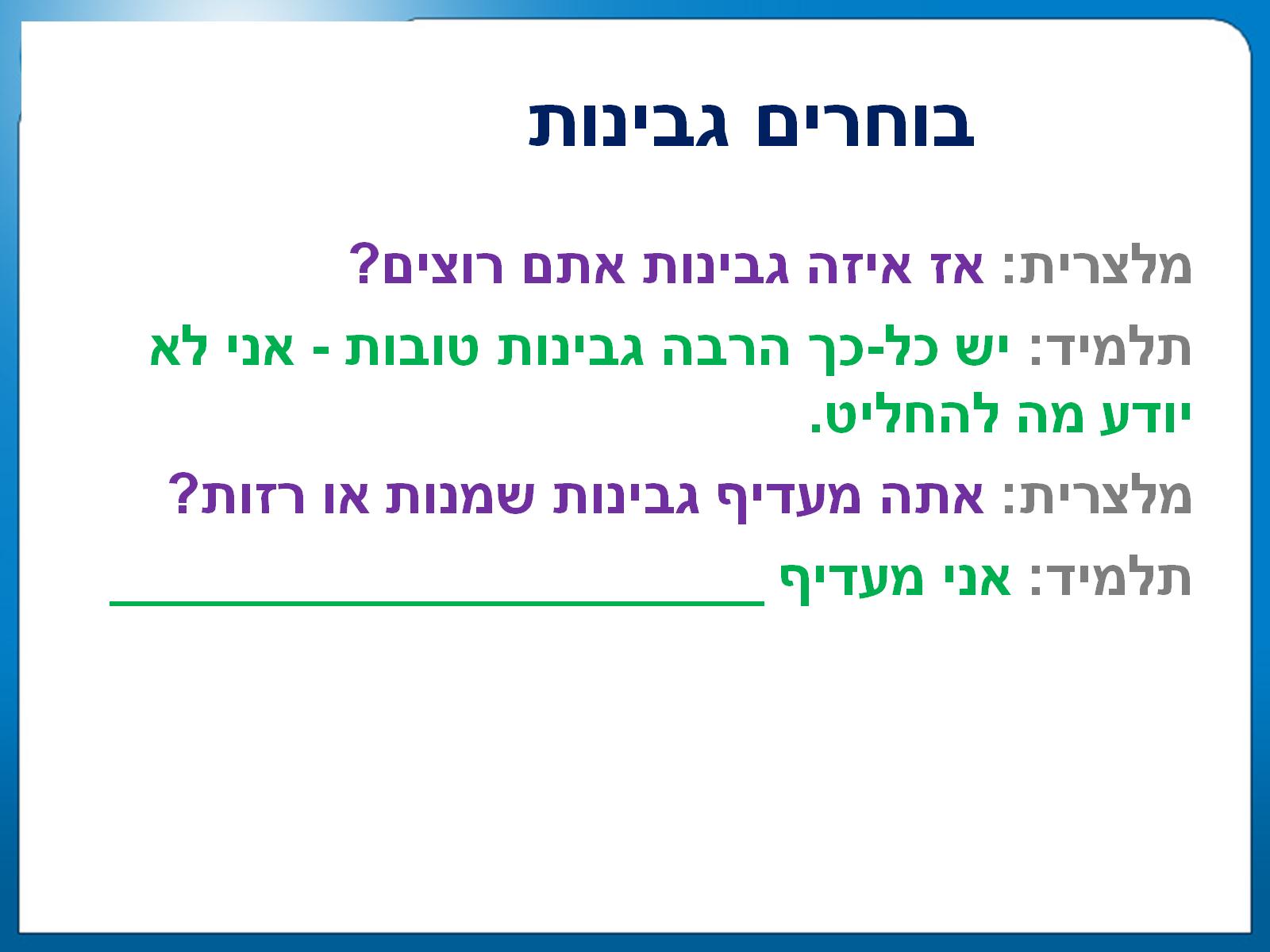 בוחרים גבינות
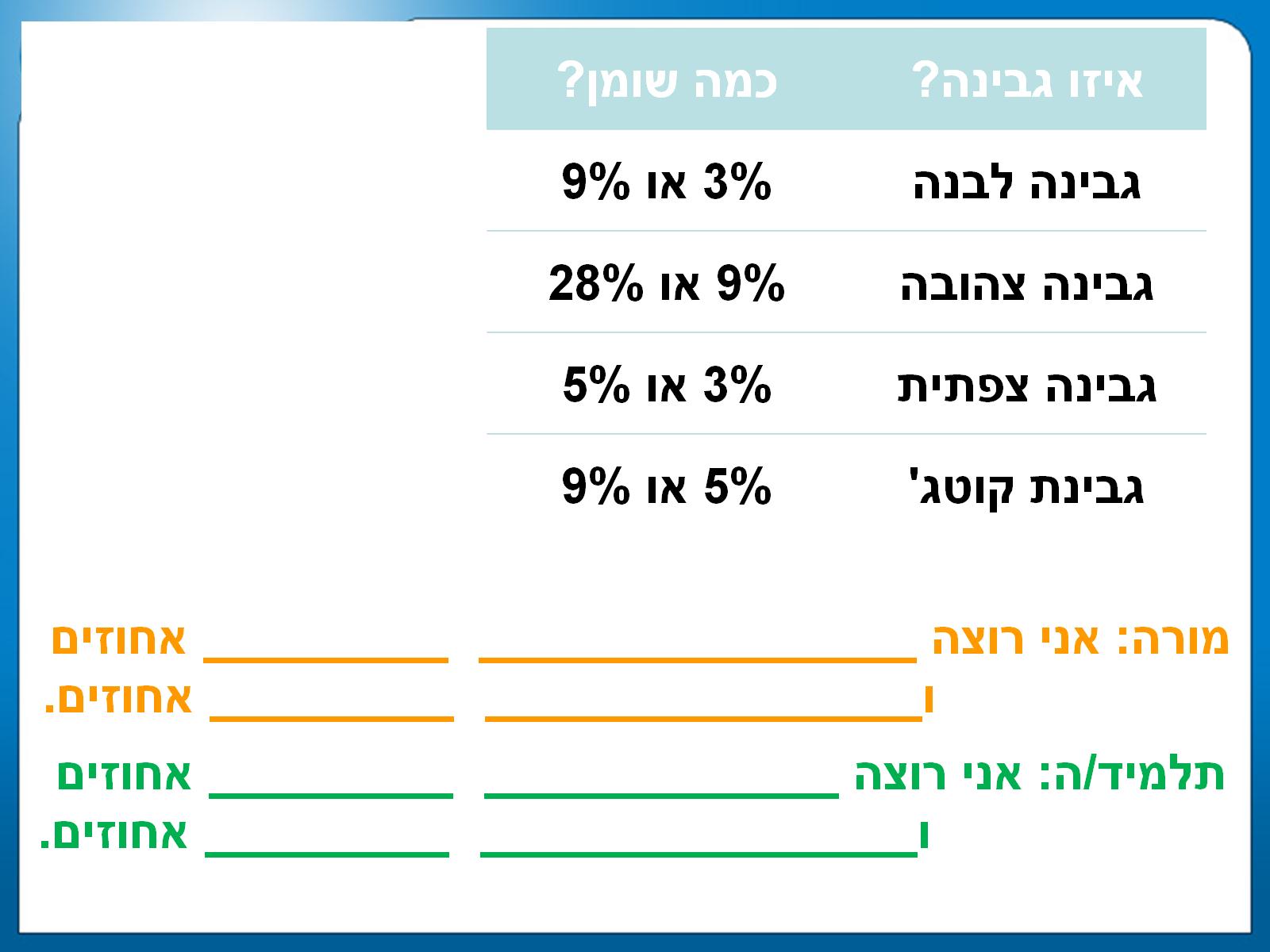 גבינות
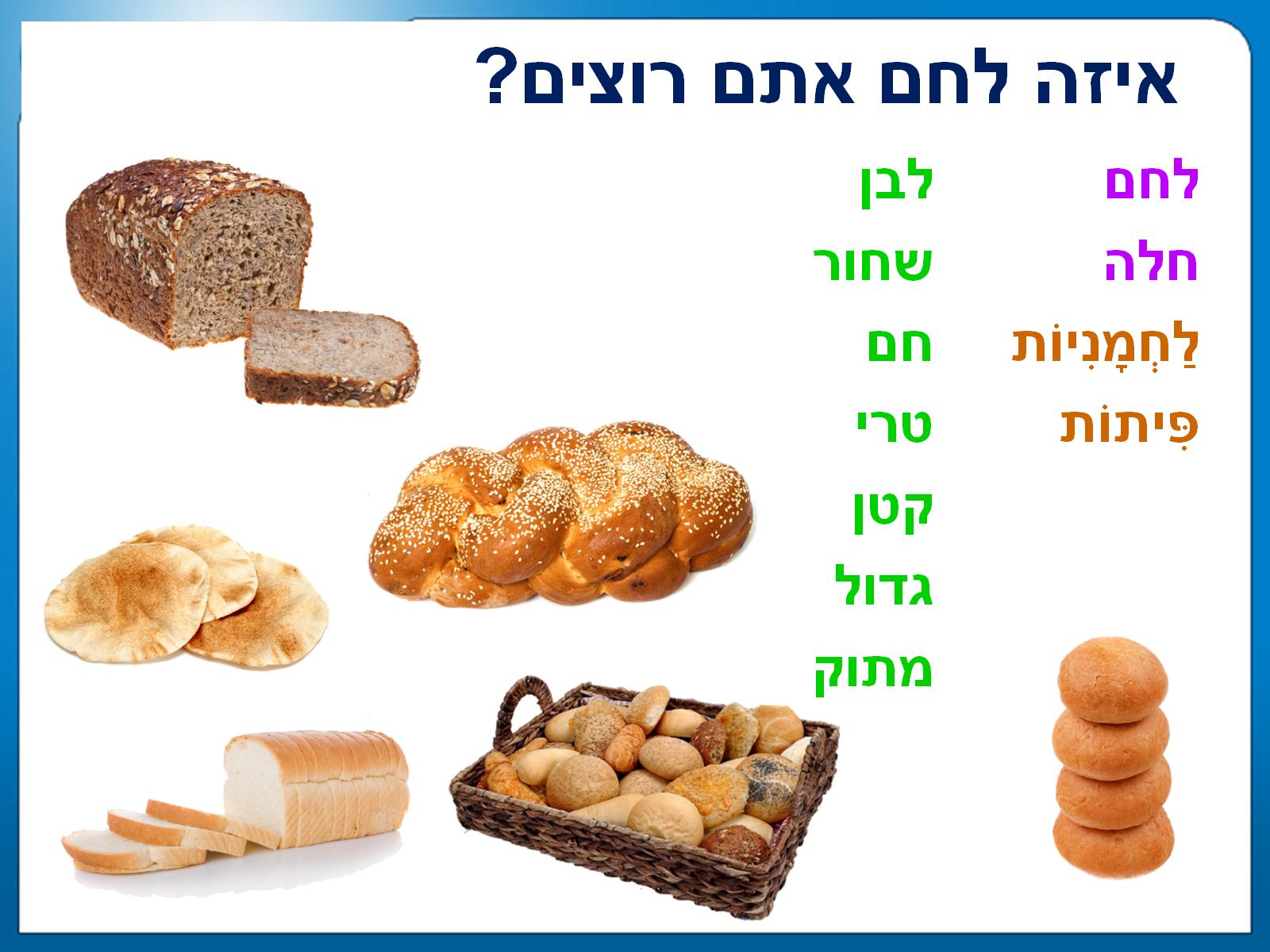 איזה לחם אתם רוצים?
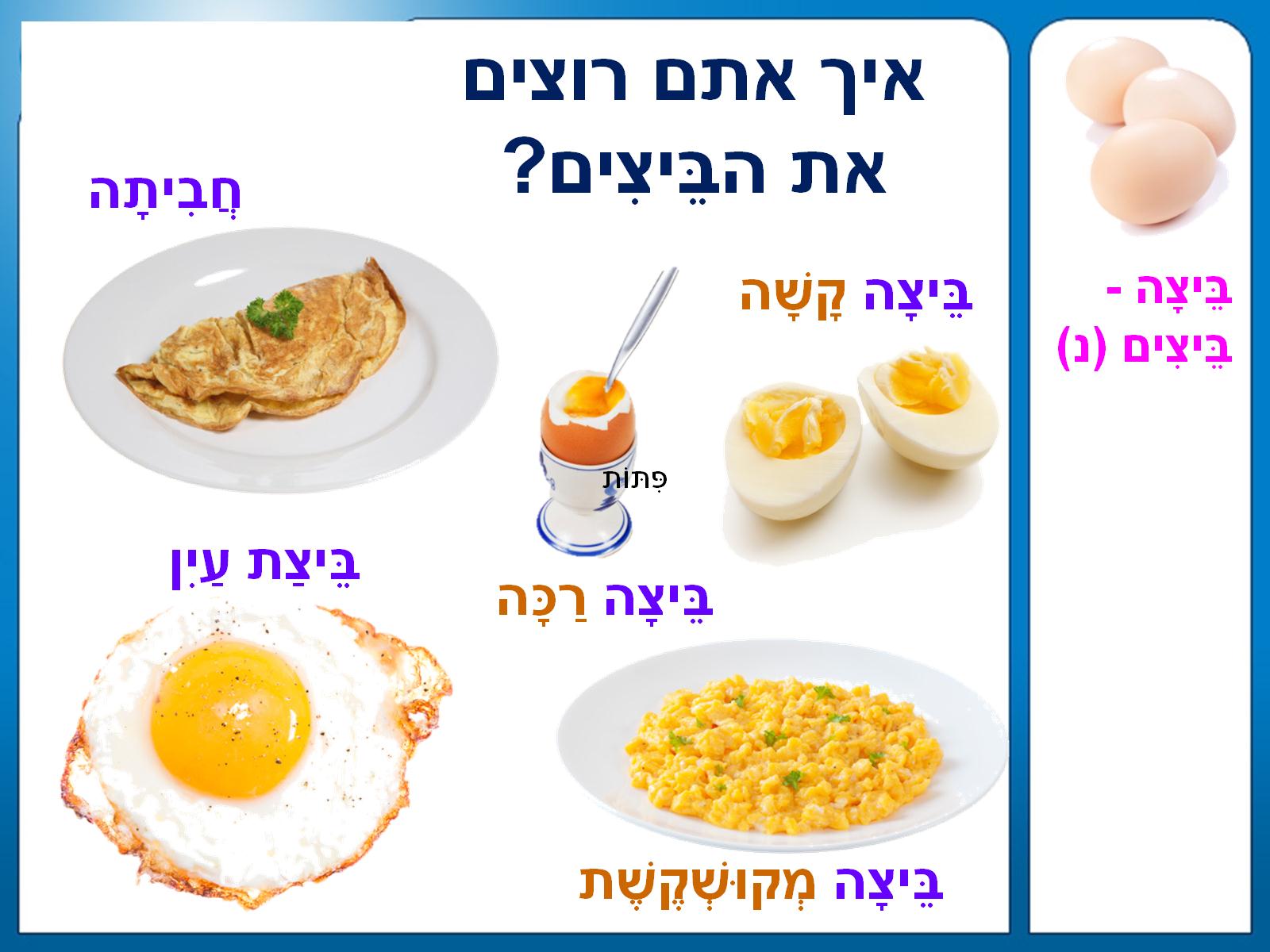 איך אתם רוצים את הבֵּיצִים?
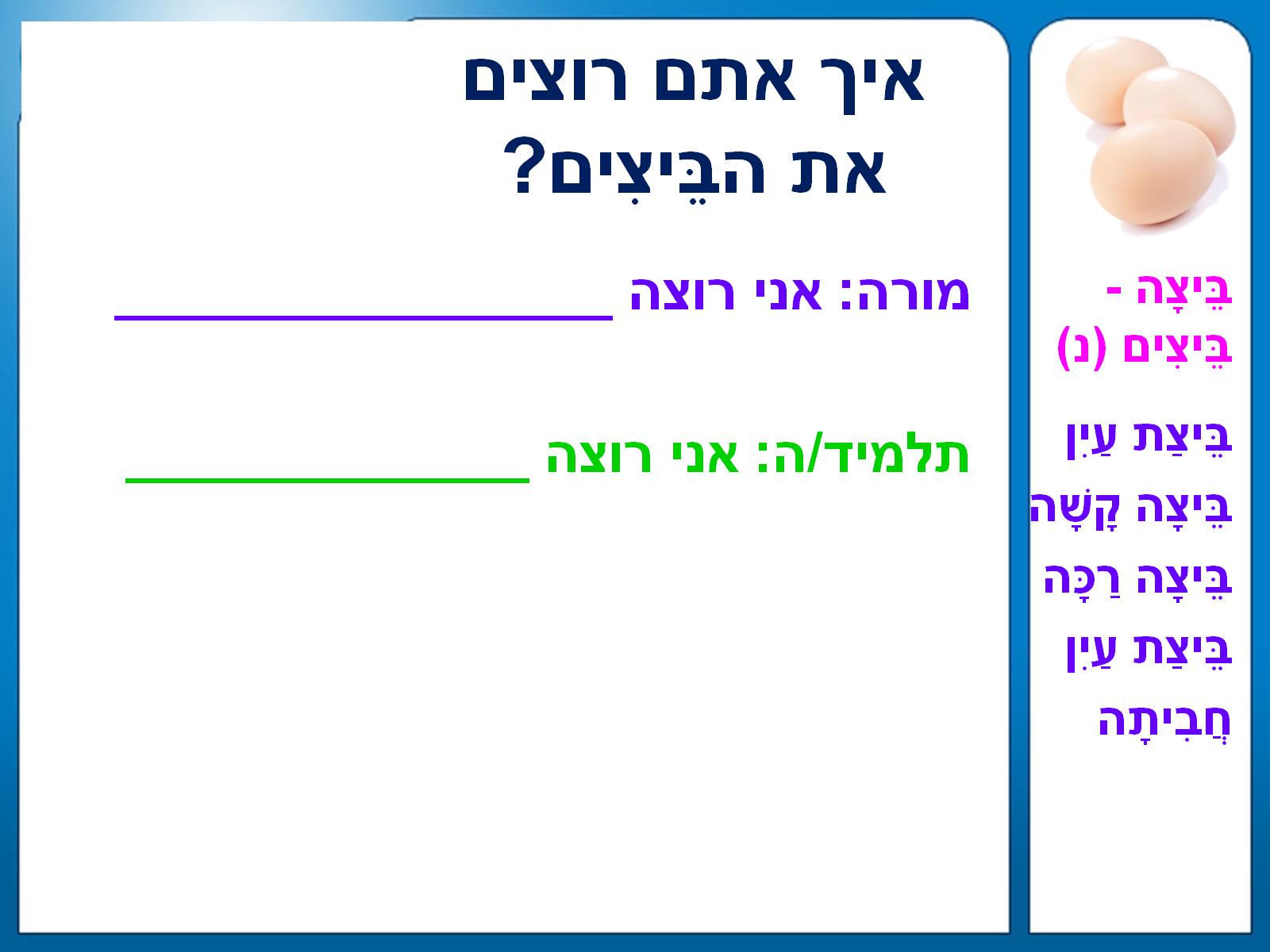 איך אתם רוצים את הבֵּיצִים?
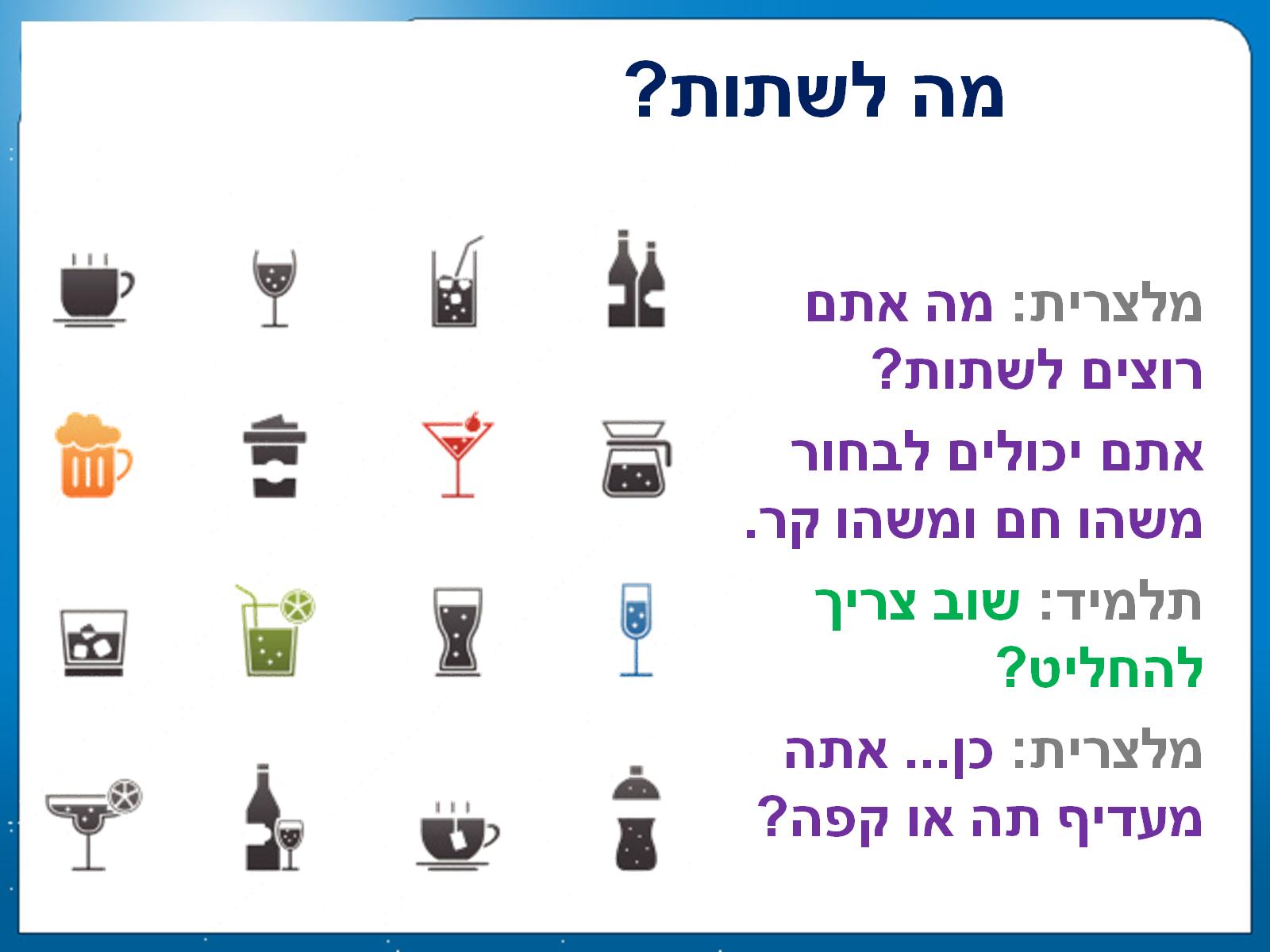 מה לשתות?
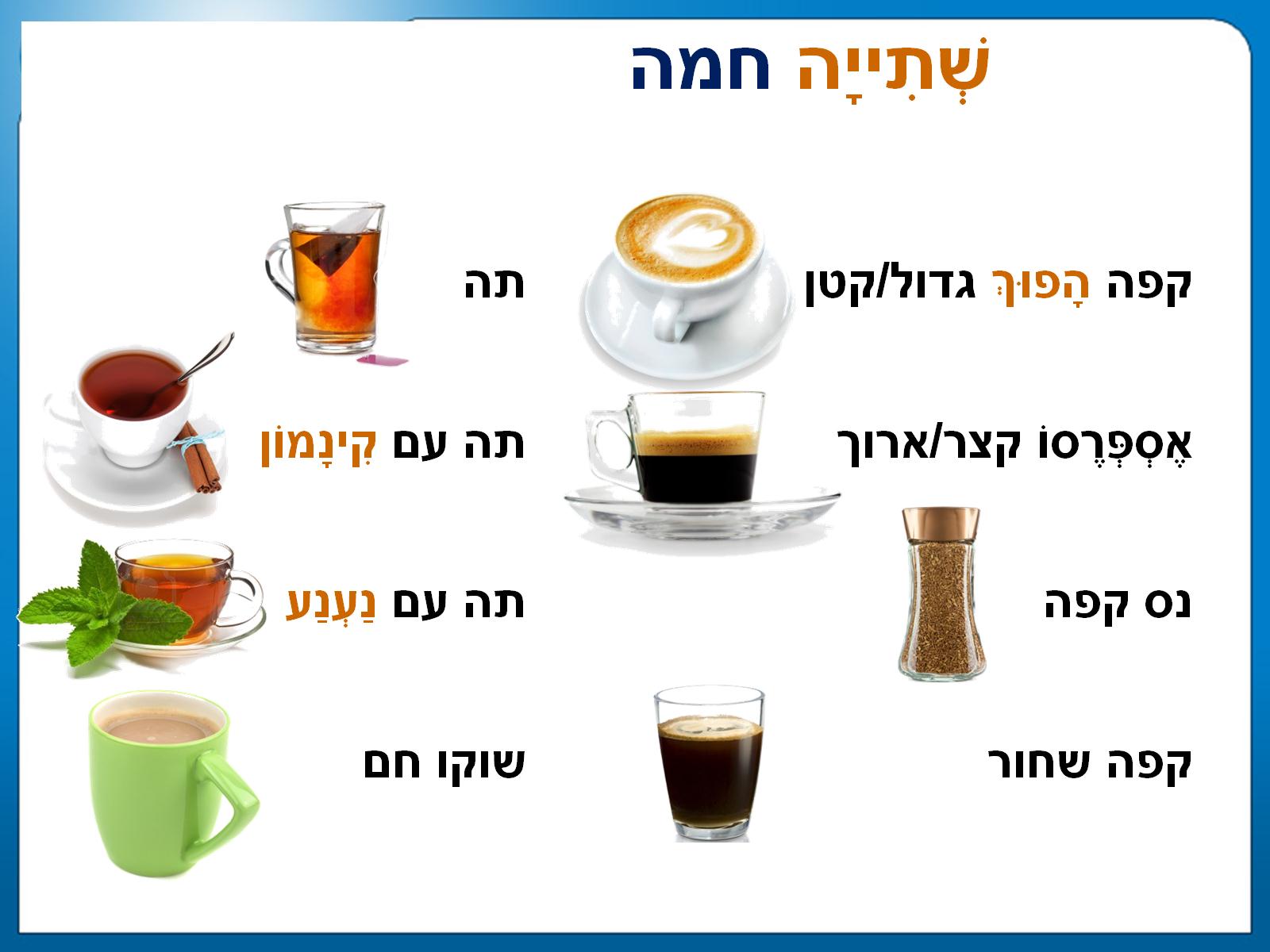 שְׁתִייָה חמה
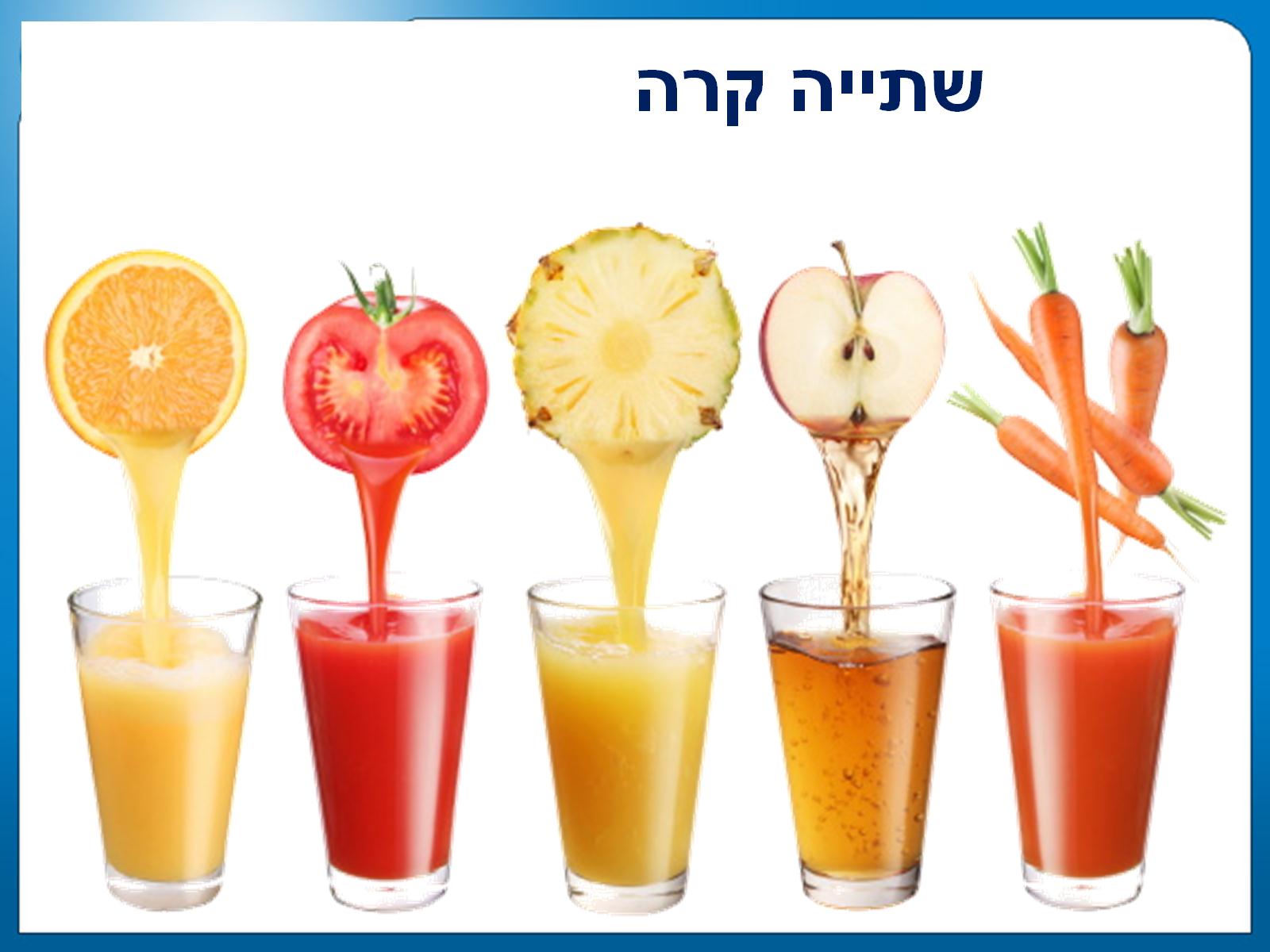 שתייה קרה
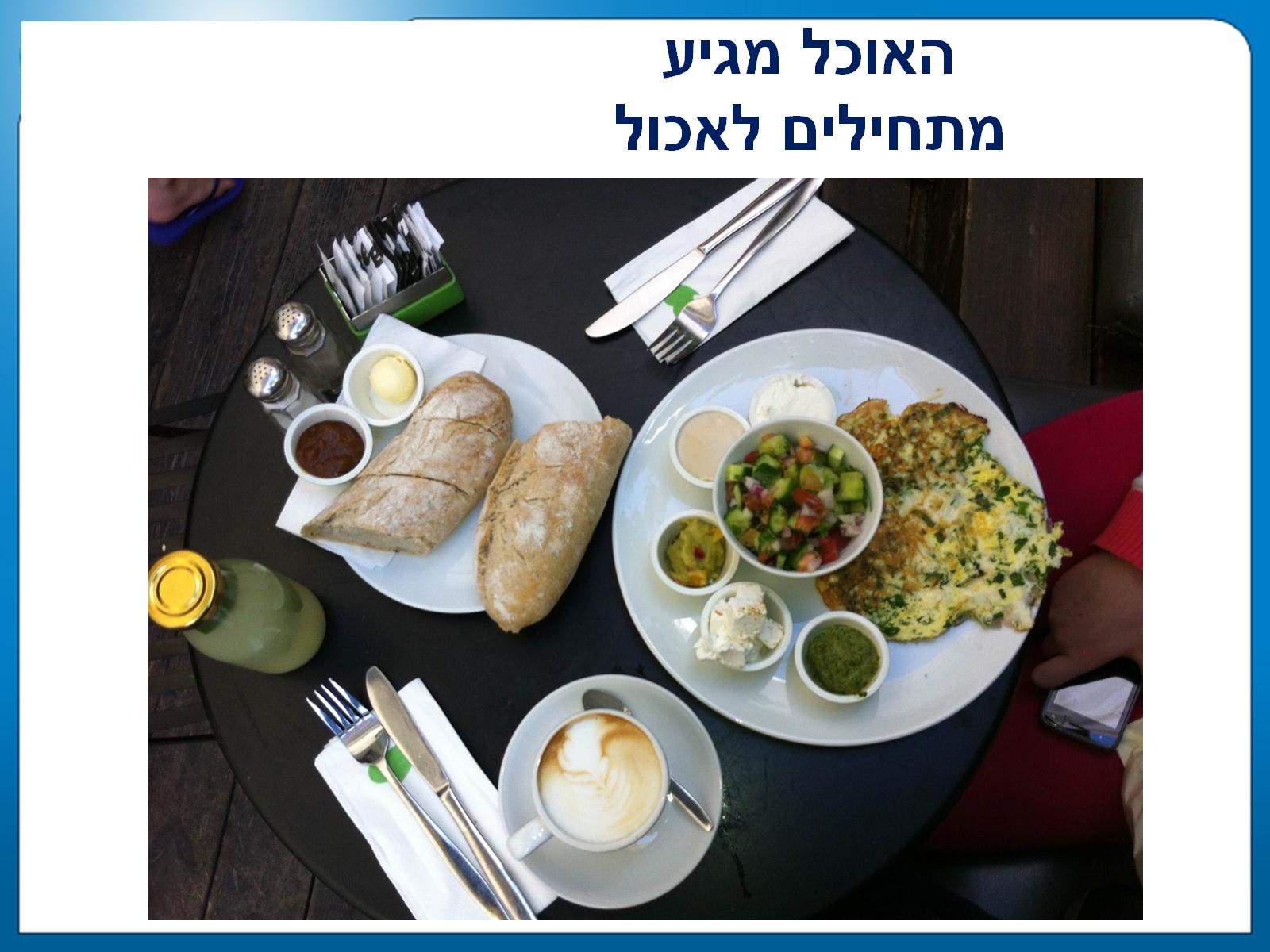 האוכל מגיעמתחילים לאכול
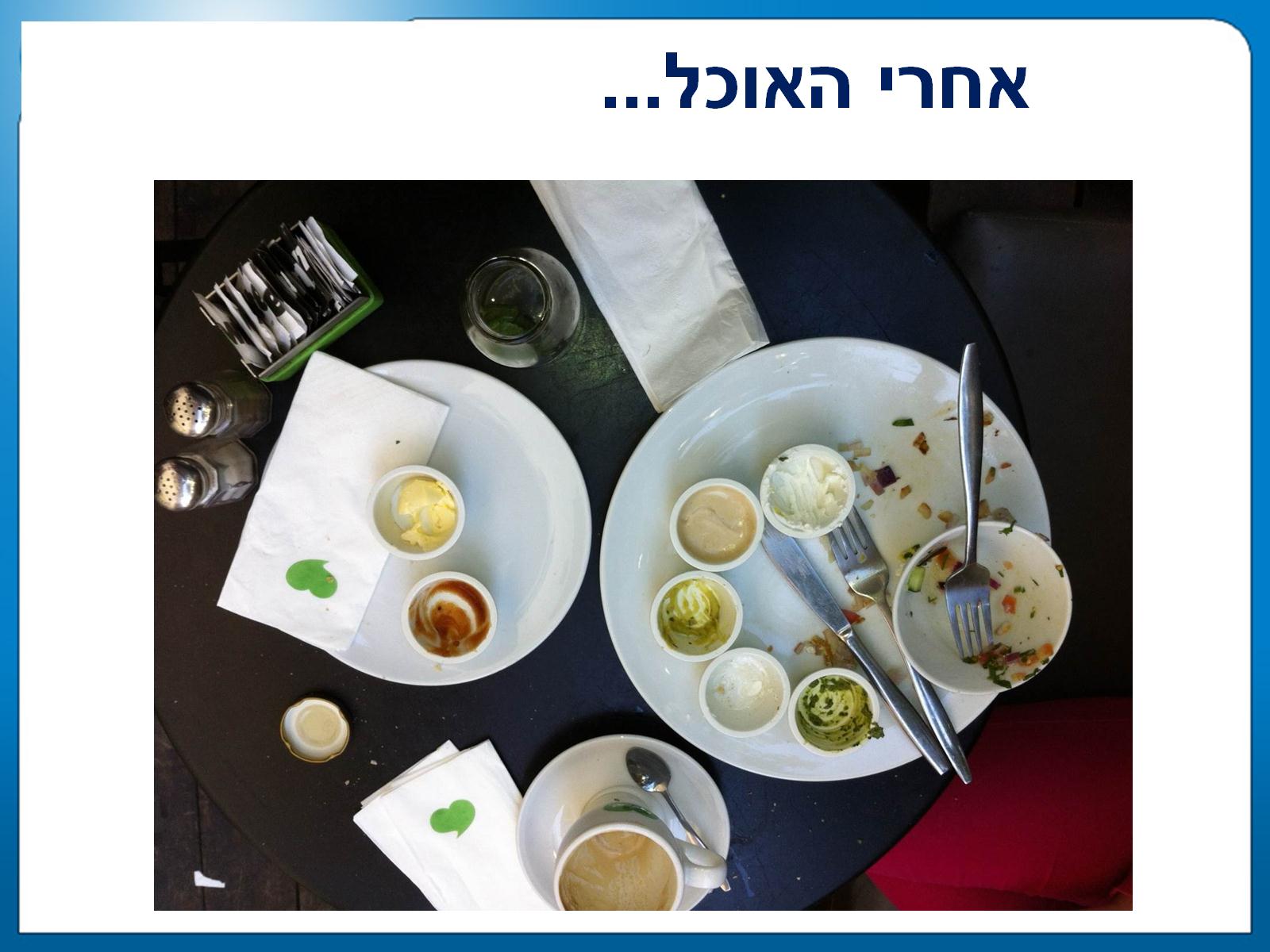 אחרי האוכל...
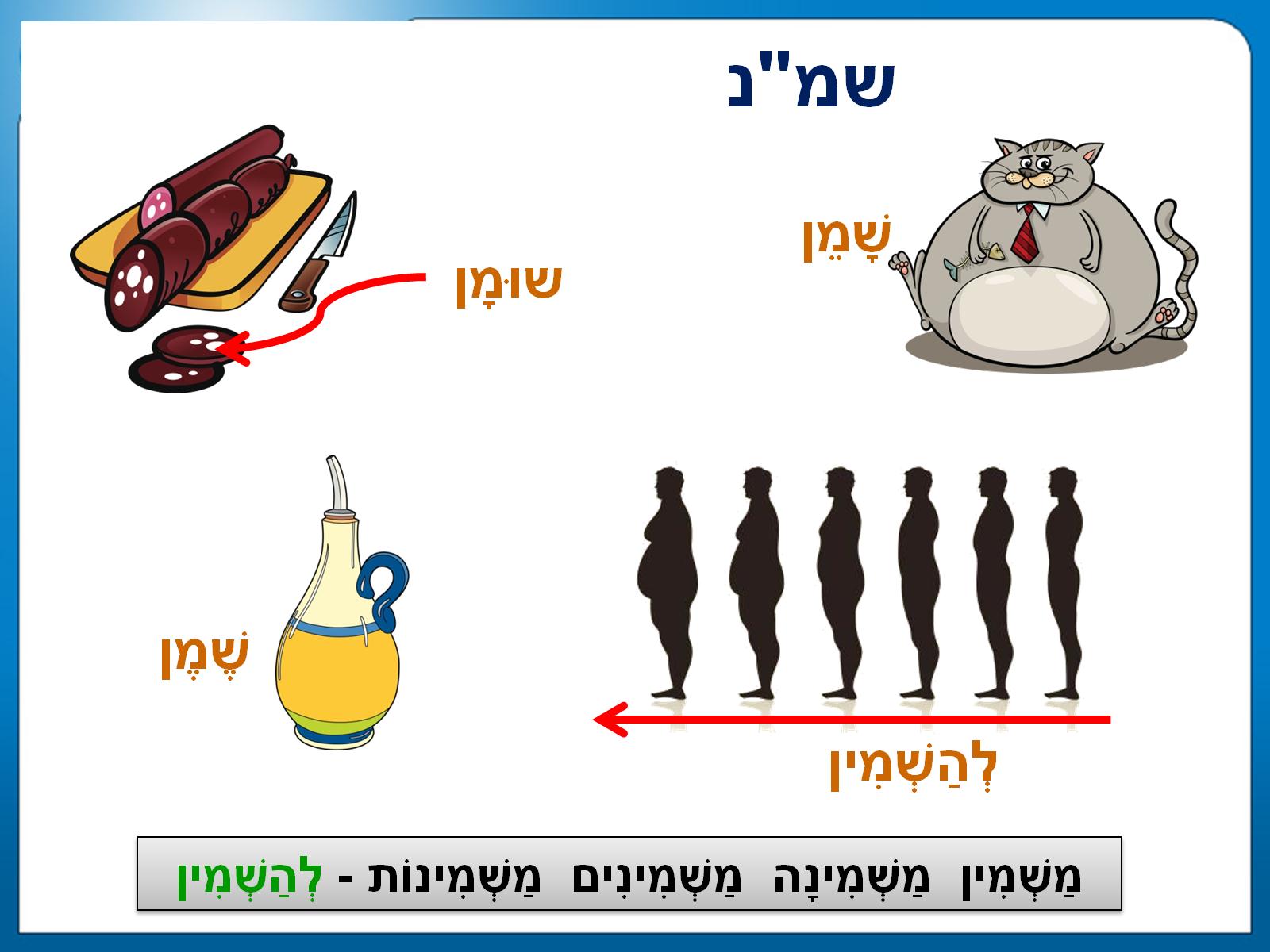 שמ"נ
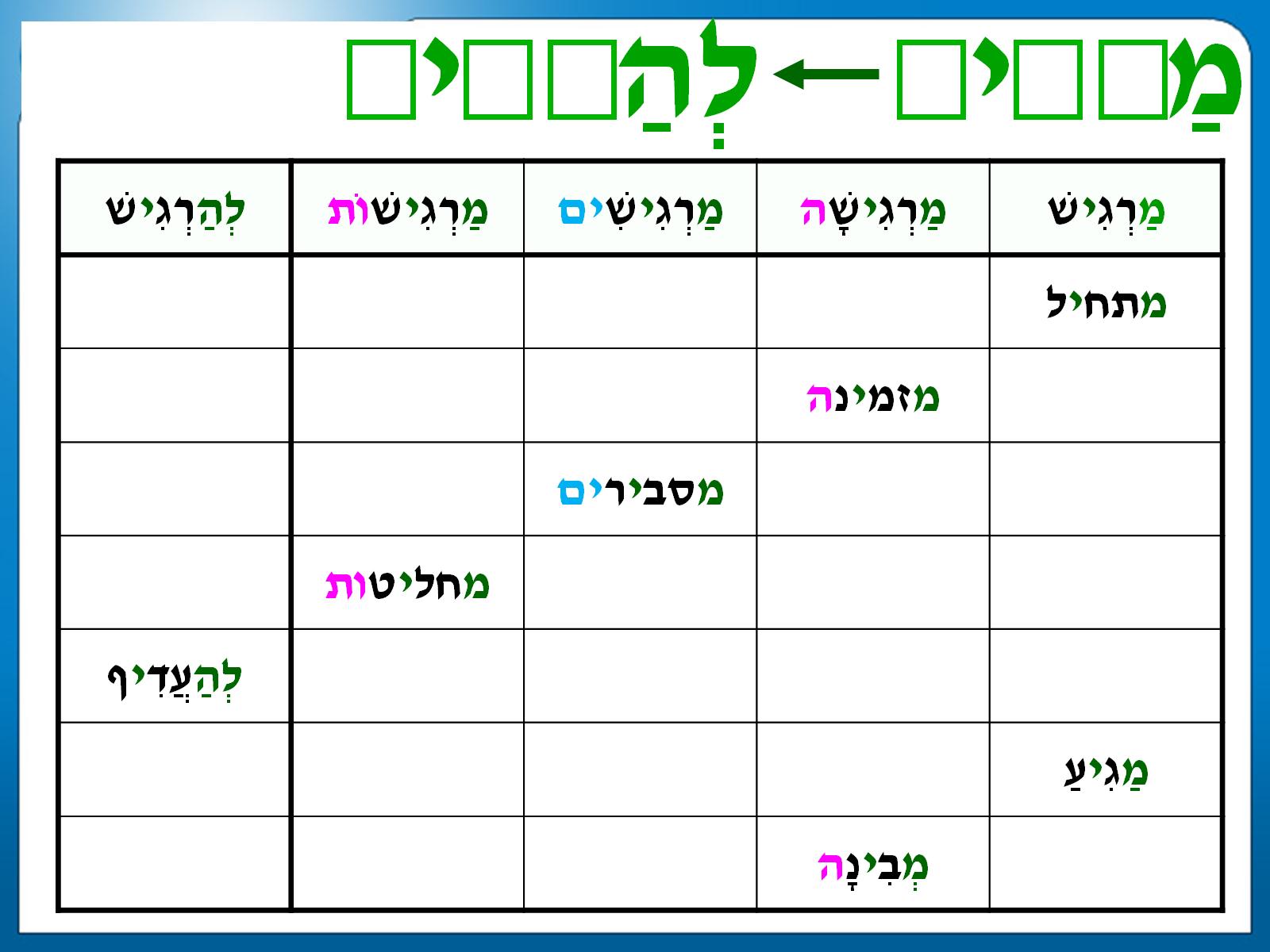 טבלת הפעיל
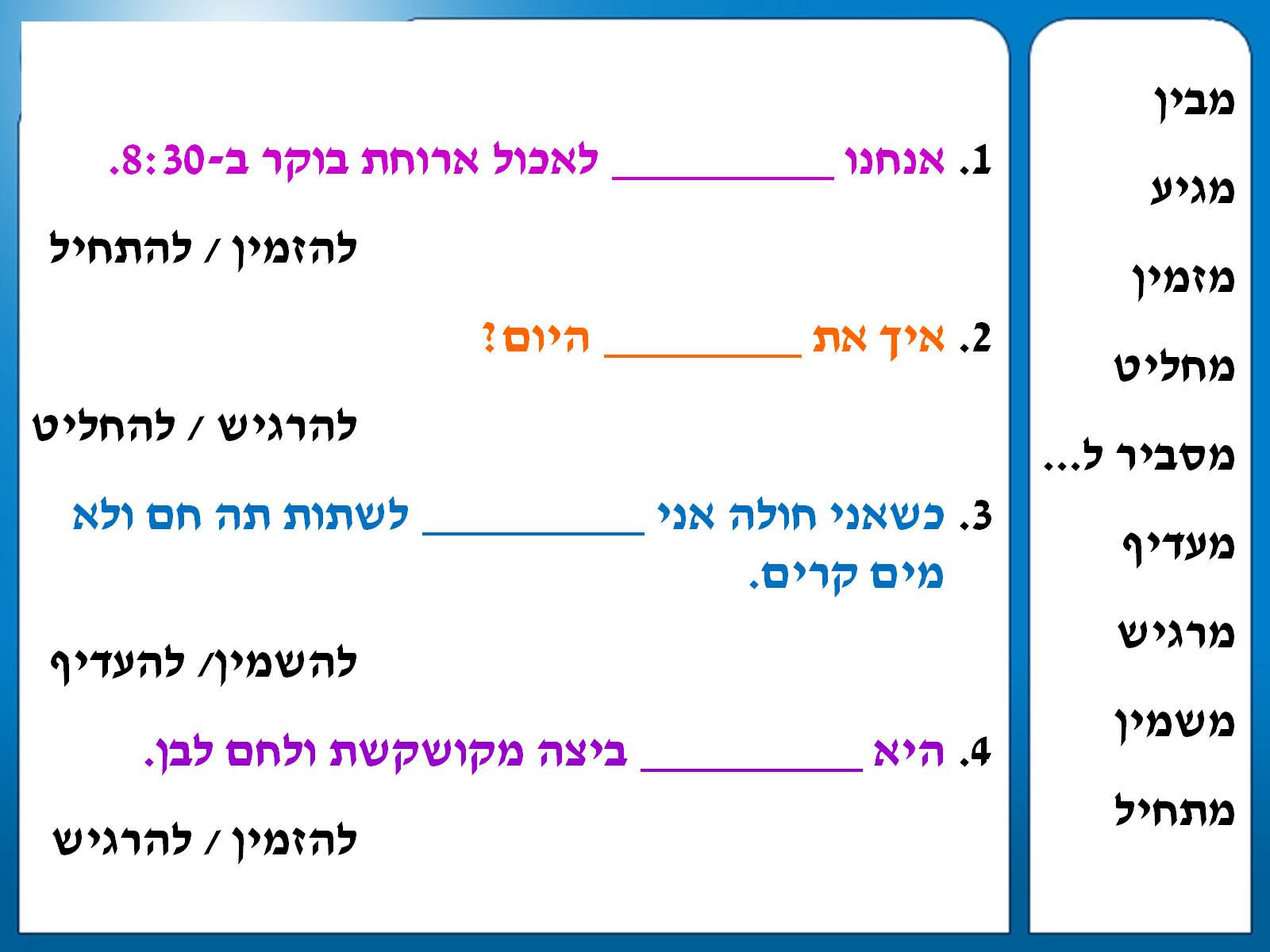 משם הפועל להווה1
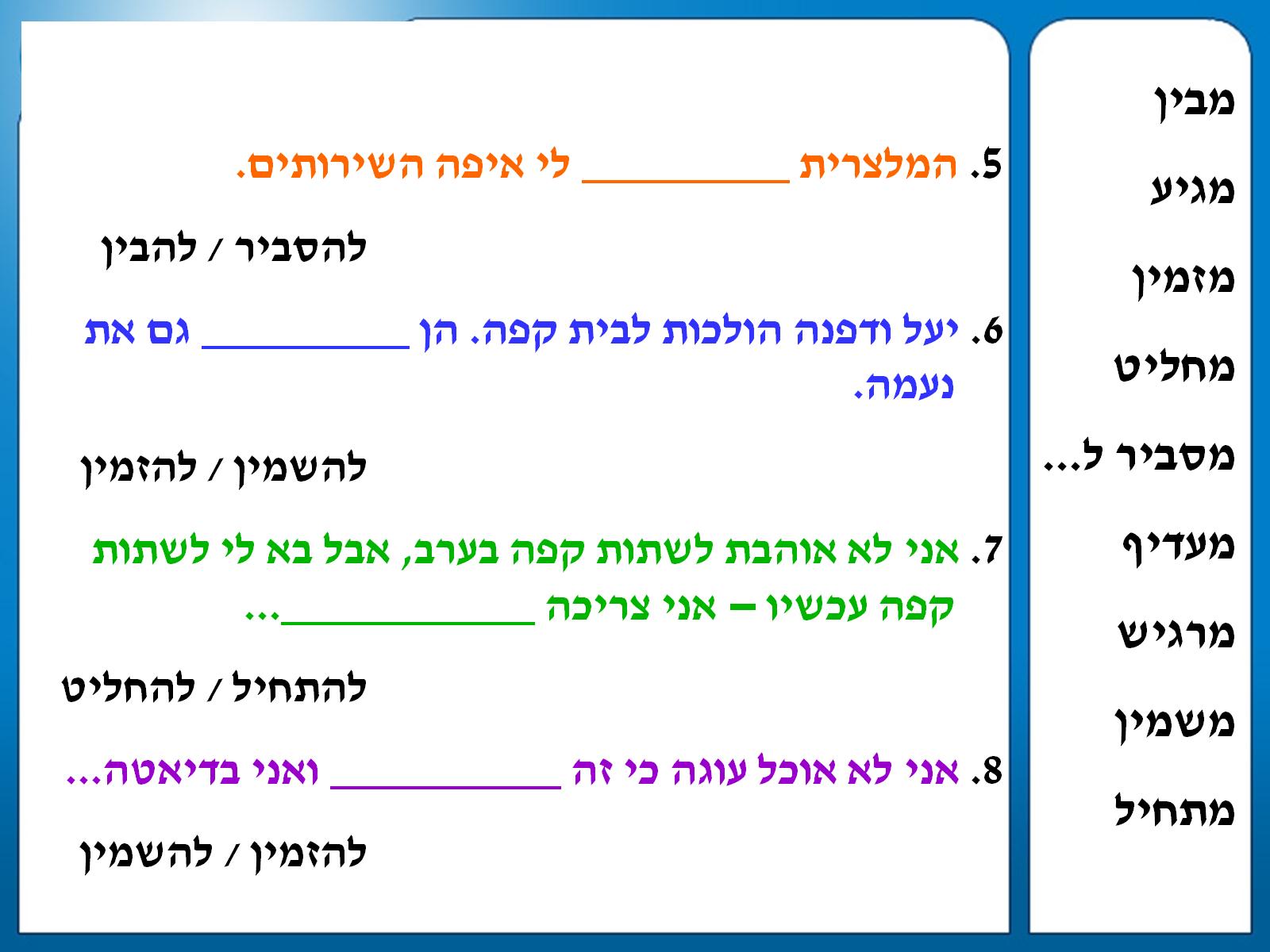 משם הפועל להווה2